Figure 12.25
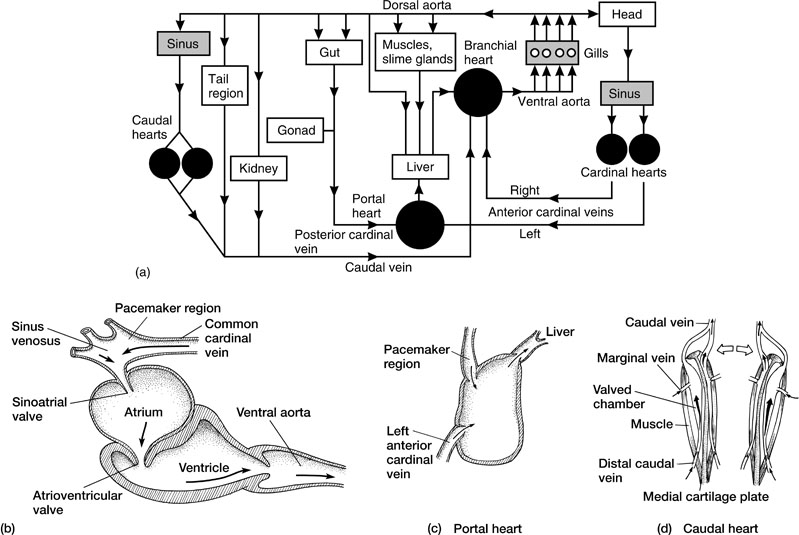 Figure 12.26
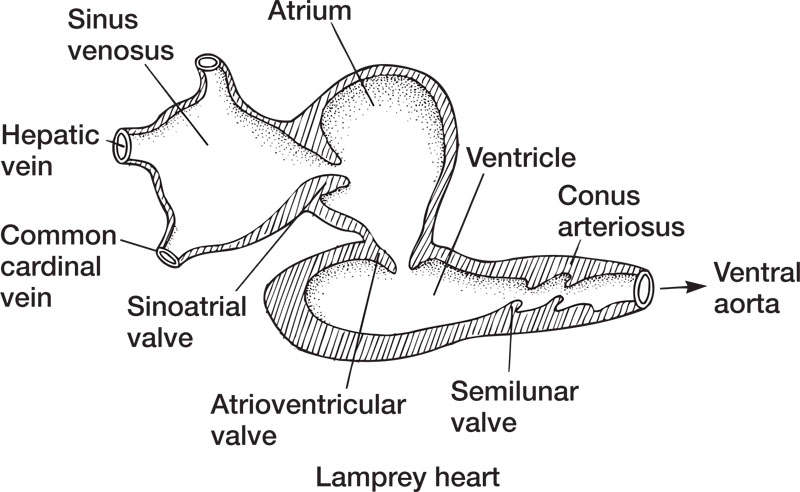 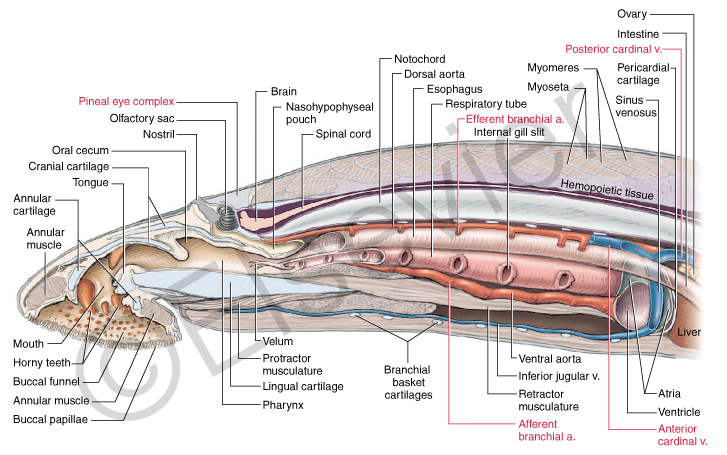 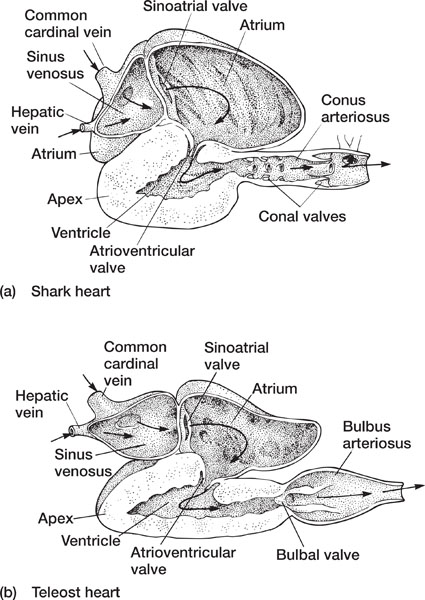 Figure 12.27
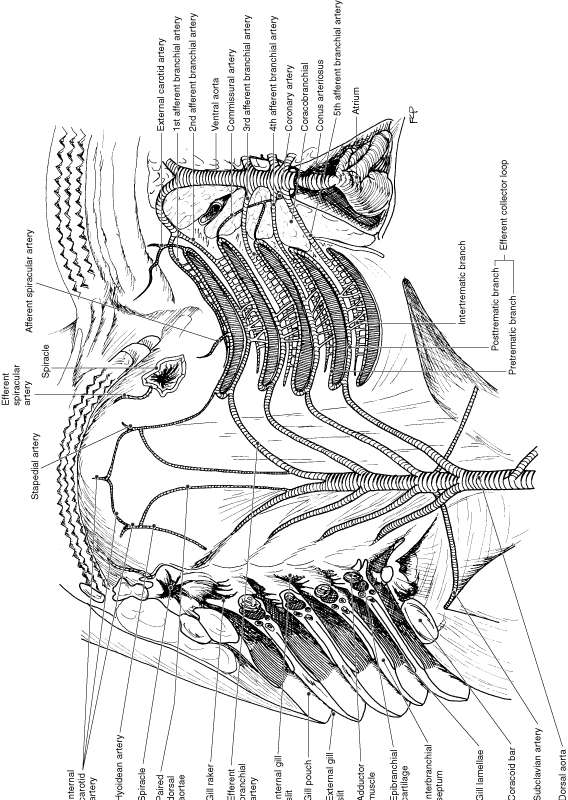 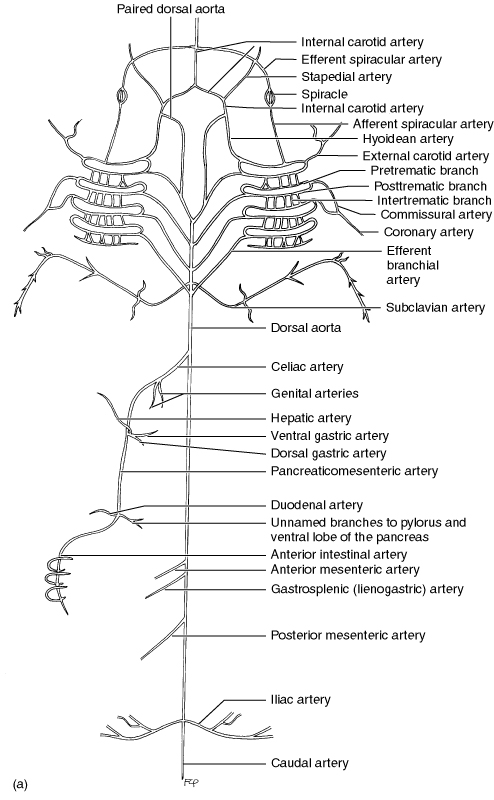 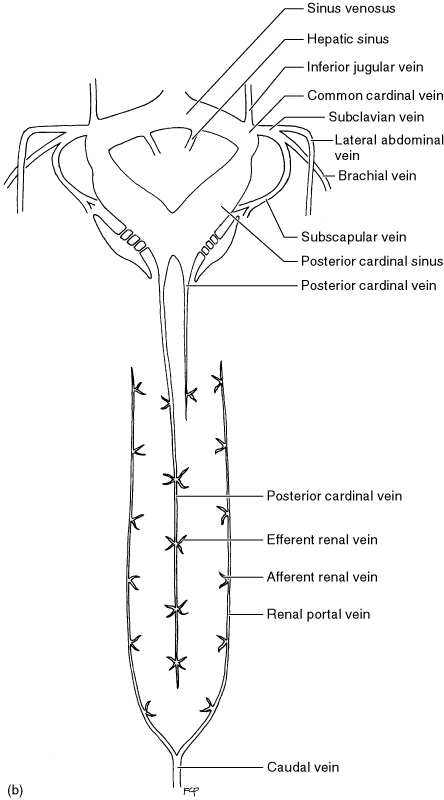 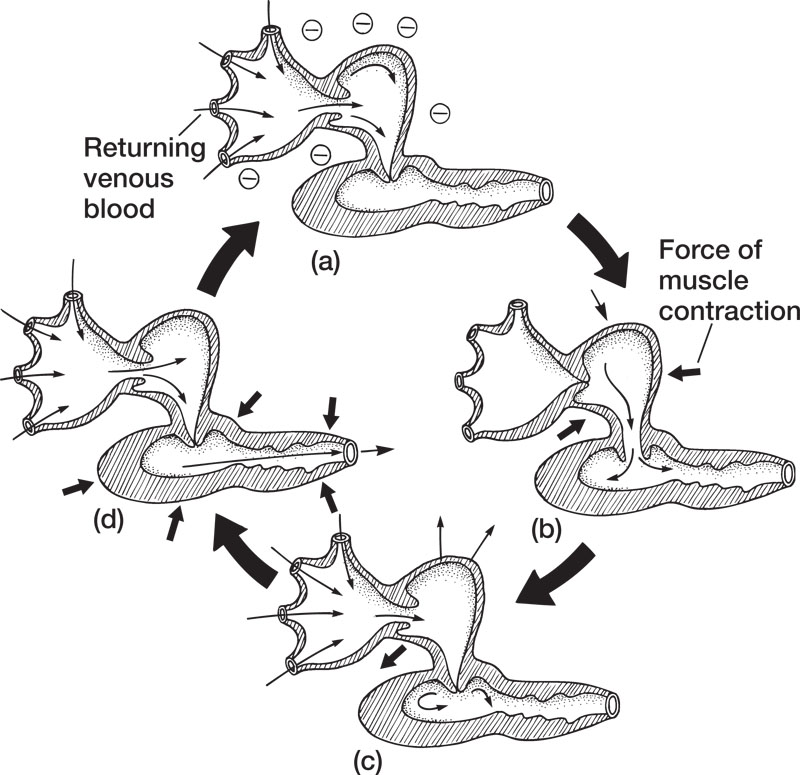 Figure 12.28